Στρατηγικές Δημόσιες Σχέσεις
Στρατηγική
Η τέχνη του πολέμου.

Η διοίκηση ενός στρατού κατά τη διάρκεια μιας εκστρατείας.

Η στρατηγική αφορά τις κρίσιμες αποφάσεις  ενός πολέμου ή μιας εκστρατείας. Για παράδειγμα, αν θα πρέπει να γίνει επίθεση από αέρος.

Η στρατηγική απεικονίζει το γενικότερο πλάνο του αγώνα. 

Ένα σχέδιο, δράση, ή πολιτική.
2
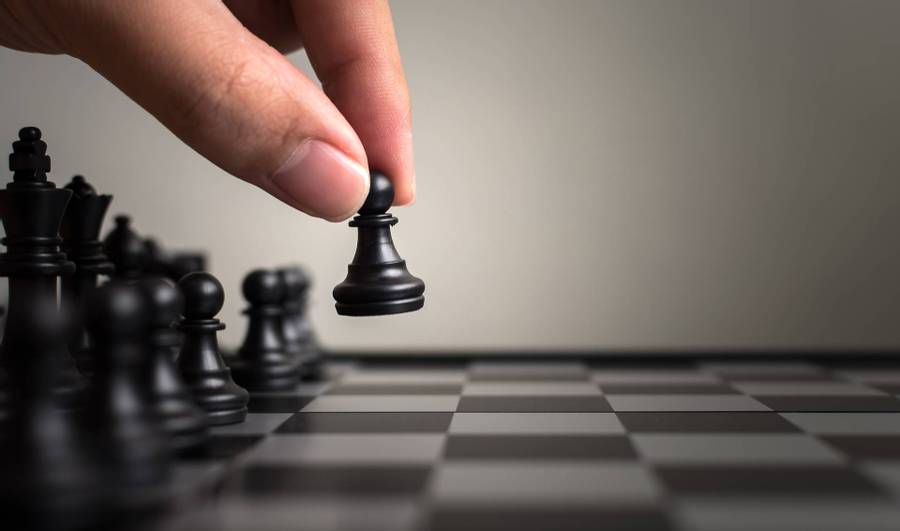 Στρατηγική
Σύμφωνα με τους Lattimore’s et al. (2007) η στρατηγική είναι τα μέσα για την επίτευξη των στόχων και η γέφυρα (δεσμός) που ενώνει τους στόχους με τις τακτικές. Ουσιαστικά η στρατηγική ομαδοποιεί τις τακτικές.
2/2/20XX
PRESENTATION TITLE
3
Στρατηγική και Δημόσιες Σχέσεις
Σκόπιμη: Η δραστηριότητα των δημοσίων σχέσεων είναι σκόπιμη γιατί σχεδιάζεται με στόχο να επηρεάσει, να πείσει, να εξασφαλίσει κατανόηση, να παρέχει πληροφορίες και να συγκεντρώσει αντιδράσεις.

Προγραμματισμένη: είναι οργανωμένη. Είναι συστηματική, απαιτεί έρευνα και ανάλυση, ανακαλύπτονται λύσεις σε προβλήματα και οργανώνεται η όλη δραστηριότητα.

Απόδοση: αποτελεσματική ανταπόκριση στα επικοινωνιακά προβλήματα. Πρέπει να συνδέεται με την απόδοση του οργανισμού. 

Διοικητική λειτουργία: πρέπει να αποτελούν αναπόσπαστο μέρος της διαδικασίας λήψης αποφάσεων της ανώτατης διοίκησης. Οι δημόσιες σχέσεις αφορούν την παροχή συμβουλών, την επίλυση προβλημάτων και τη διαχείριση συγκρούσεων.

Αμφίδρομη επικοινωνία και δημόσιο συμφέρον: οι δραστηριότητες πρέπει να είναι επωφελείς τόσο για την επιχείρηση όσο και για το κοινό.
2/2/20XX
PRESENTATION TITLE
4
Ανάγκη για Στρατηγική ΔΣ
Υποστήριξη του επιχειρησιακού σχεδίου μιας επιχείρησης.

Αναγνώριση των τρόπων με τους οποίους οι ΔΣ μπορούν να βοηθήσουν στην επίτευξη των επιχειρησιακών στόχων.

Αποτελεσματική διοίκηση της επικοινωνίας μιας επιχείρησης. 

Εξασφάλιση μέγιστης ωφέλειας από τις ενέργειες ΔΣ.

Μέσω της στρατηγικής τα στελέχη μπορούν να διαχειριστούν τις προσδοκίες των ομάδων κοινού, και να επιτύχουν πραγματικά και μετρήσιμα αποτελέσματα.
2/2/20XX
PRESENTATION TITLE
5
Στρατηγική επικοινωνία
Οι δημόσιες σχέσεις είναι ένα στρατηγικό εργαλείο που βοηθά τις επιχειρήσεις και τους οργανισμούς να εκπληρώσουν τον ρόλο τους στην κοινωνία, να ικανοποιήσουν τις κοινωνικές προσδοκίες των ομάδων ενδιαφερομένων όχι μόνο για χρηματοοικονομική απόδοση αλλά και για διαφάνεια, εμπιστοσύνη και αξιοπιστία.
6
Οι δημόσιες σχέσεις αποτελούν εργαλείο εφαρμογής της στρατηγικής του οργανισμού. 
Σύμφωνα με τους Hallahan et al. (2007) η στρατηγική επικοινωνία συνδέεται με τις επικοινωνιακές προσπάθειες ενός οργανισμού με σκοπό να εκπληρωθεί η αποστολή του. 
Η προγραμματισμένη και καλά οργανωμένη διαδικασία της επικοινωνίας ώστε να επιτευχθούν οι στόχοι της επιχείρησης. 
Σκοπός της στρατηγικής επικοινωνίας είναι να επικοινωνεί την επιχειρησιακή στρατηγική στις ομάδες ενδιαφερομένων. 
Υλοποίηση  (επικοινωνιακή) προκαθορισμένων στρατηγικών αποφάσεων. 
Ευθυγράμμιση της επικοινωνιακής στρατηγικής με την επιχειρησιακή στρατηγική. 
Τα στελέχη ερμηνεύουν και επικοινωνούν τις επιχειρησιακές αποφάσεις στο κοινό. 
Διεξάγεται έρευνα για να εντοπιστούν τα χαρακτηριστικά των ομάδων κοινού ώστε να επιλεχθούν οι κατάλληλες στρατηγικές για κάθε ομάδα κοινού.
Στρατηγική επικοινωνία ως εργαλείο επικοινωνίας επιχειρησιακής στρατηγικής
2/2/20XX
PRESENTATION TITLE
7
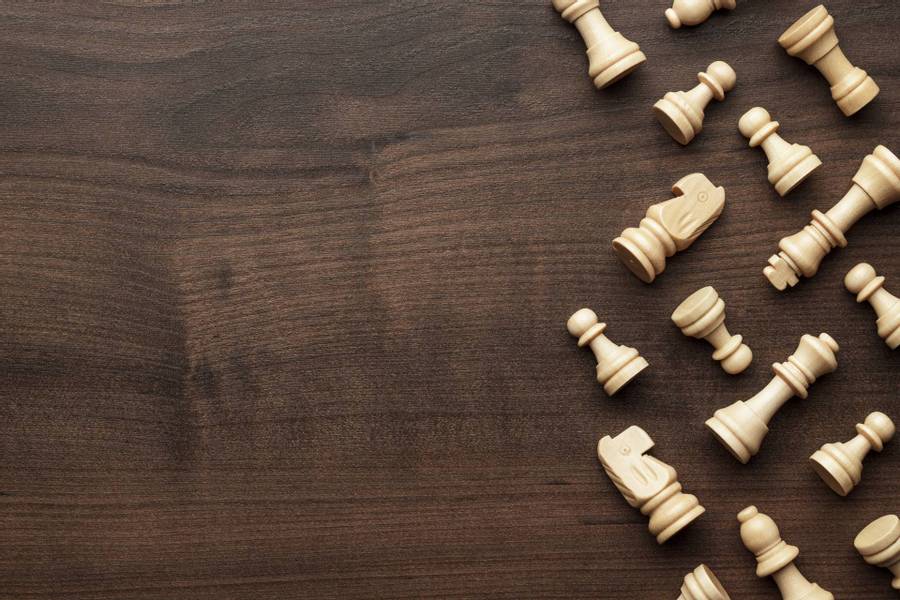 Εργαλείο συνεισφοράς στη διαμόρφωση της επιχειρησιακής στρατηγικής.
Η συνεισφορά αυτή μπορεί να είναι τόσο άμεση όσο και έμμεση.
8
Άμεση επιρροή στη διοίκηση
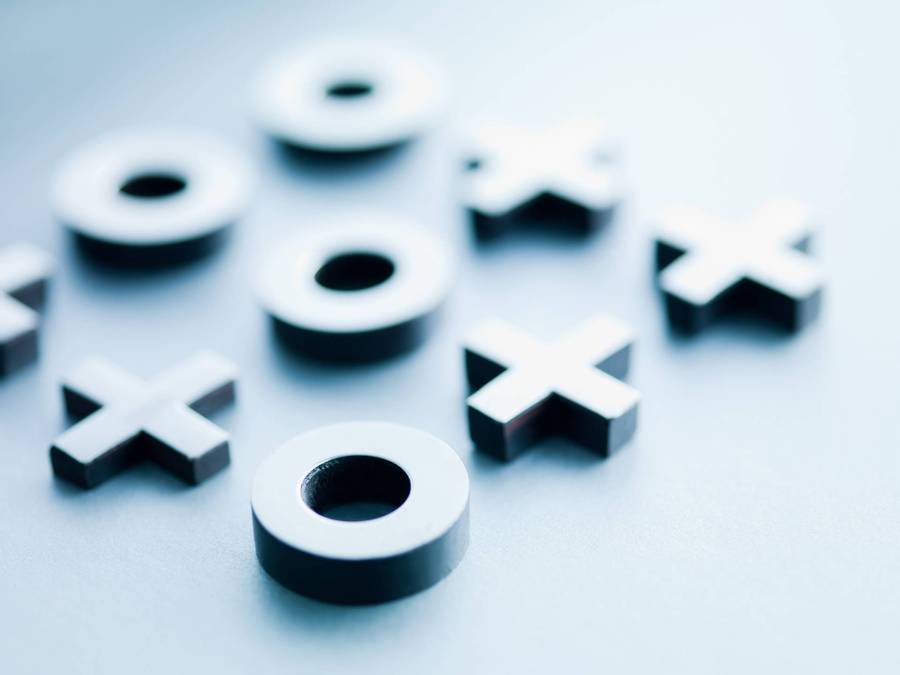 Άμεση μέσω της άσκησης επιρροής από τον Διευθυντή Δημοσίων Σχέσεων που συμμετέχει στο τραπέζι λήψης αποφάσεων και έχει λόγο στις αποφάσεις (δηλαδή προτείνει λύσεις σε επικοινωνιακά προβλήματα και ευκαιρίες) (executive influence). 
Απαιτείται η τακτική συμμετοχή στα meetings του top management και η πραγματική ανάμιξη στις αποφάσεις. 
Η συμμετοχή στις αποφάσεις αυξάνει την αποδοτικότητα των δημοσίων σχέσεων αλλά και ολόκληρης της επιχείρησης καθώς οι δημόσιες σχέσεις επηρεάζουν τις στρατηγικές αποφάσεις μέσω της χρήσης ηθικής και συμμετρικής επικοινωνίας, της εστίασης στο χτίσιμο σχέσεων, της έμφασης στο διάλογο, τις διαπραγματεύσεις, και την αμοιβαία εμπιστοσύνη.  Άριστες δημόσιες σχέσεις.
Διεξάγουν έρευνα για να παρέχουν εισροές στην ανώτατη διοίκηση αναφορικά με τα ενδιαφέροντα, τις προσδοκίες, τις ανησυχίες, τα προβλήματα των ομάδων κοινού. 
Βοηθούν στην ευθυγράμμιση της συμπεριφοράς της επιχείρησης με τα ενδιαφέροντα των ομάδων κοινού. 
Επίσης, αποτελούν τη φωνή του κοινού στη διαδικασία λήψης επιχειρησιακών αποφάσεων.
9
Έρευνα ΔΣ – εισροή στη στρατηγική διοίκηση
Επίσημη έρευνα με παρακολούθηση του περιβάλλοντος (environmental scanning) για τον εντοπισμό θεμάτων και τάσεων που μπορεί να οδηγήσουν σε νέες στρατηγικές και ευκαιρίες για καινοτομία. 

Ανεπίσημη έρευνα μέσω καθημερινών επαφών με μέλη των ομάδων κοινού  με αυτό τον τρόπο μπορούν να σχηματιστούν αυθεντικές και πρωτότυπες στρατηγικές.
10
Έμμεση συμμετοχή στη διοίκηση
Έμμεση μέσω σχέσης αναφοράς με τον Διευθύνοντα Σύμβουλο ή τον Γενικό Διευθυντή. 

Αυτό γίνεται μέσω συμβουλευτικής (advisory influence). 

Εδώ οι δημόσιες σχέσεις έχουν περισσότερο συμβουλευτικό ρόλο. 

Ερμηνεύουν και συμβουλεύουν τα ανώτατα στελέχη για τα αποτελέσματα των επιχειρησιακών στρατηγικών, τις απειλές ως προς τη φήμη και τους επικοινωνιακούς κινδύνους. 

Επίσης, προτείνουν στρατηγικές στα στελέχη για να αντιμετωπίσουν συγκρούσεις.
11
Για να είναι πραγματική η ανάμιξη των δημοσίων σχέσεων στη στρατηγική διοίκηση θα πρέπει τα ανώτατα στελέχη να αναζητούν την γνώμη των δημοσίων σχέσεων αλλά και να πιστεύουν στην αξία τους.
12
Public relations practitioners’ involvement in the strategic management by sector (Grunig et al., 2002)
I contribute to strategic planning (with the senior management) of my organizations
I contribute by responding to major social issues (e.g. crisis, layoffs, etc.) affecting my organization
I contribute to major initiatives (e.g. mergers, acquisitions, new movements in markets, launch of new products/services etc.)
I contribute to routine operations (e.g. development and maintenance of employee communication, community relations or media relations programs)
I conduct formal research (e.g. from news clippings, internet) for use in decision making
I conduct informal research (e.g. informal interviews) for use in decision making
I help our management develop goals and objectives in organizational missions and policies
I help our management scan the environment and identify issues that may be potential threats or opportunities
I help our management identify both internal and external stakeholders and opinion leaders that affect the organizational mission and goals
I am in contact with opinion leaders (e.g. analysts, economists, industry experts, government officials) outside the organization
The senior management/top organizational decision-makers seek my opinion in decision making or planning
The senior management/top organizational decision-makers value my judgment in decision making
The senior management/top organizational decision-makers support my communication/PR decisions and activities
13
Empowerment in top organizational management
I consider myself a member of the senior management/top organizational decision-makers

I report my activities directly to the CEO and/or the owner of the organization

I report my activities directly to the senior manager of my department/unit
2/2/20XX
PRESENTATION TITLE
14
Manager Δημοσίων Σχέσεων (Public relations manager) ή Τεχνικός Επικοινωνίας (Communication technician)
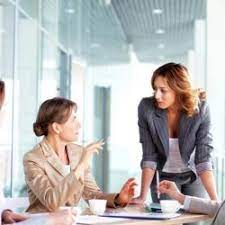 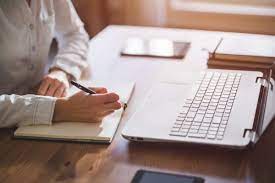 15
Public relations manager role
Παίζει καταλυτικό ρόλο στη διαδικασία λήψης στρατηγικών αποφάσεων,
στις συναντήσεις με τη διοίκηση προτείνει το συστηματικό προγραμματισμό των δημοσίων σχέσεων, 
διενεργεί επικοινωνιακούς ελέγχους για να αναγνωρίσει προβλήματα επικοινωνίας ανάμεσα στις διάφορες κατηγορίες κοινών και την επιχείρηση, 
αναφέρει στη διοίκηση τα αποτελέσματα των ερευνών σχετικά με τις γνώμες του κοινού, 
αναγνωρίζει προβλήματα δημοσίων σχέσεων και τα επικοινωνεί στους εργαζομένους της επιχείρησης, 
ενισχύει τη συμμετοχή των στελεχών της διοίκησης κατά τη διάρκεια λήψης αποφάσεων για προβλήματα δημοσίων σχέσεων, 
σχεδιάζει και προτείνει λύσεις για προβλήματα, 
λαμβάνει αποφάσεις σχετικά με την επικοινωνιακή πολιτική, 
κρατάει ενημερωμένη τη διοίκηση σχετικά με τις αντιδράσεις των διαφόρων κατηγοριών κοινού στις πολιτικές και δραστηριότητες της επιχείρησης, 
προσπαθεί να δημιουργήσει κανάλια επικοινωνίας ανάμεσα στην επιχείρηση και τα εξωτερικά – εσωτερικά κοινά της, 
αναλαμβάνει την ευθύνη για την επιτυχία ή αποτυχία των προγραμμάτων δημοσίων σχέσεων, 
θεωρείται από τα άλλα στελέχη ειδικός σε θέματα δημοσίων σχέσεων,
θεωρείται από τα άλλα στελέχη υπεύθυνος για την επιτυχία ή αποτυχία των προγραμμάτων δημοσίων σχέσεων, 
συνεργάζεται με άλλα στελέχη προκειμένου να βελτιώσει τις ικανότητες τους στην επίλυση προβλημάτων δημοσίων σχέσεων, 
προτείνει εναλλακτικές λύσεις σε προβλήματα κατά τη συνεργασία του με άλλα στελέχη.
16
PR manager – Στρατηγική Σκέψη
2/2/20XX
PRESENTATION TITLE
17
PR manager
Να παρακολουθεί, να ακούει ώστε να εντοπίζει τα αδύναμα στην αρχή σημάδια από το περιβάλλον (εσωτερικό & εξωτερικό) της επιχείρησης που στο μέλλον μπορεί να προβούν μοιραία.

Να έχει όραμα 3 διαστάσεων:
Συστηματικό: Παρελθόν, παρόν και μέλλον.
Κάθετο: εντός της επιχείρησης
Οριζόντιο: εκτός της επιχείρησης

Να διατηρεί φίλτρα ευαισθησίας (ηθική, κοινωνική υπευθυνότητα, κοινή λογική).

Να δημιουργεί, αξιολογεί και να διορθώνει σενάρια, στρατηγικούς χάρτες και προβλέψεις.
18
PR manager
Να δημιουργεί νέες ιδέες.

Να διατηρεί 2 ρόλους: 
Πιστός εργαζόμενος
Δυνατός σύμβουλος

Να μπορεί να διαχειρίζεται το χρόνο σε σχέση με τις επόμενες ενέργειες, αντιδράσεις και συνέπειες.

Να μπορεί να εκτιμά τις δυνατότητες του τμήματός του και να είναι σε θέση να μετρά τα «προϊόντα» της επικοινωνίας, τα αποτελέσματα των προγραμμάτων, τις σχέσεις με τις ομάδες ενδιαφερομένων και την εταιρική φήμη.
2/2/20XX
PRESENTATION TITLE
19
Communication technician
1) διαχειρίζεται εργασίες που αφορούν την παραγωγή των διαφόρων μέσων επικοινωνίας, 
2) παράγει έντυπα, εταιρικά τεύχη και άλλο υλικό προς δημοσίευση, 
3) διατηρεί επαφές με τα ΜΜΕ και στέλνει τα δελτία τύπου,
4) συντάσσει τα διάφορα έντυπα δημοσίων σχέσεων που παρουσιάζουν πληροφορίες σχετικά με τα σημαντικότερα θέματα της επιχείρησης, 
5) παράγει το οπτικοακουστικό υλικό των δημοσίων σχέσεων, 
6) επεξεργάζεται και διορθώνει τα γραμματικά και συντακτικά λάθη των μέσων που παράγονται από άλλα τμήματα και στελέχη της επιχείρησης.

Τι άλλο πρέπει να ενσωματωθεί ως προς τα social media?
2/2/20XX
PRESENTATION TITLE
20
Social media technician
Παράγει και αναρτά περιεχόμενο (κείμενο, πολυμεσικό περιεχόμενο, video, εικόνα, ήχο)
Αποδελτίωση τόσο σε news websites, blogs,  social media
Διατηρεί επαφές με key actors στα social media π.χ. Opinion leaders, influencers,
Απαντά στα σχόλια  του κοινού, αντιδρά, απαντά σε προσωπικά μηνύματα στη σελίδα της επιχείρησης.
Υλοποιεί την έρευνα για τάσεις, trends στα social media
2/2/20XX
PRESENTATION TITLE
21
Εταιρικές ή Μάρκετινγκ Δημόσιες Σχέσεις
22
Εταιρικές δημόσιες σχέσεις
Αντικείμενο είναι ολόκληρη η εταιρεία.

Ομάδες κοινού: δημοσιογράφοι, μέτοχοι, κοινότητα, κυβέρνηση, εργαζόμενοι.

Συνήθως αποτελούν ξεχωριστό τμήμα στην επιχείρηση
2/2/20XX
PRESENTATION TITLE
23
Μάρκετινγκ δημόσιες σχέσεις
Αντικείμενο: η προώθηση του προϊόντος ή της υπηρεσίας.

Κοινό: πελάτες

Συνήθως αποτελούν ομάδα του τμήματος μάρκετινγκ και υποστηρίζουν καμπάνιες μάρκετινγκ με εκδηλώσεις για το προϊόν, δημοσιότητα για το προϊόν, επαφές με δημοσιογράφους μόνο για την προβολή του προϊόντος.

Μη διοικητική λειτουργία χωρίς στρατηγικό χαρακτήρα.
2/2/20XX
PRESENTATION TITLE
24